МИНИСТЕРСТВО ПРОФЕССИОНАЛЬНОГО ОБРАЗОВАНИЯ 
И ЗАНЯТОСТИ НАСЕЛЕНИЯ ПРИМОРСКОГО КРАЯ 
КРАЕВОЕ ГОСУДАРСТВЕННОЕ АВТОНОМНОЕ 
ПРОФЕССИОНАЛЬНОЕ ОБРАЗОВАТЕЛЬНОЕ УЧРЕЖДЕНИЕ
«ДАЛЬНЕВОСТОЧНЫЙ ТЕХНИЧЕСКИЙ КОЛЛЕДЖ»
(КГА ПОУ «ДВТК»)
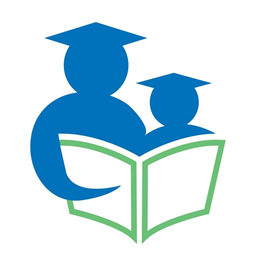 Требования к современному уроку с позиции
системно-деятельностного подхода
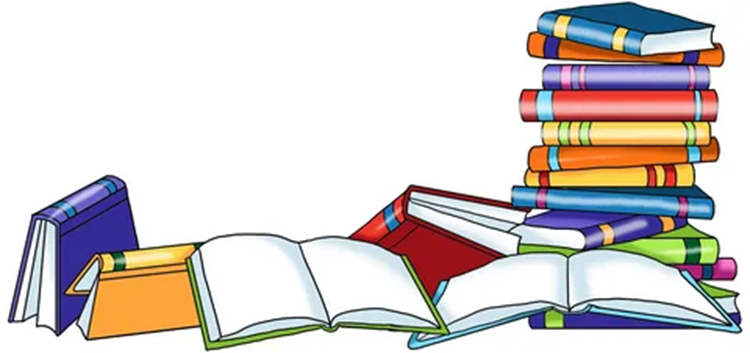 Разработала   Давыдова Л.Г.,
преподаватель
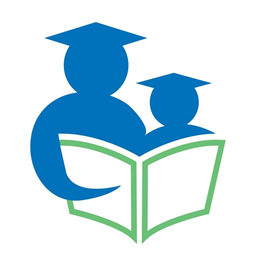 Системно-деятельностный подход — это организация процесса обучения, в котором главное место отводится активной и разносторонней, в максимальной степени самостоятельной познавательной деятельности обучающегося.
Цель системно-деятельностного подхода: научить не столько знаниям, а работе, т. е. умению самостоятельно добывать знания.
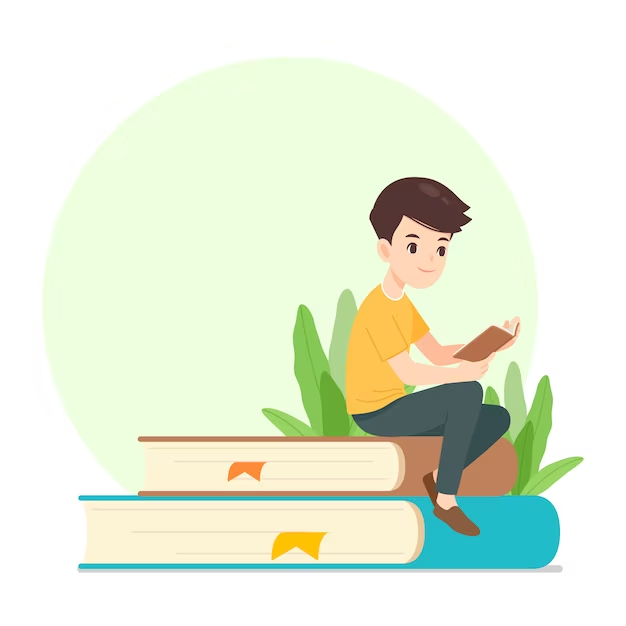 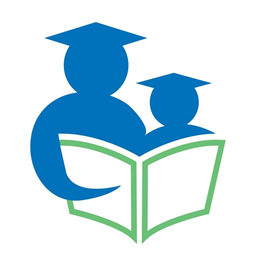 Функции универсальных учебных действий
-обеспечение возможностей обучающегося самостоятельно осуществлять деятельность учения, ставить учебные цели, искать и использовать необходимые средства и способы достижения, контролировать и оценивать процесс и результаты деятельности;
 - создание условий для развития личности и ее самореализации на основе готовности к непрерывному образованию, компетентности «научить учиться», толерантности жизни в поликультурном обществе, высокой социальной и профессиональной мобильности; 
- обеспечение успешного усвоения знаний, умений и навыков и формирование картины мира и компетентностей в любой предметной области познания.
Система дидактических принципов
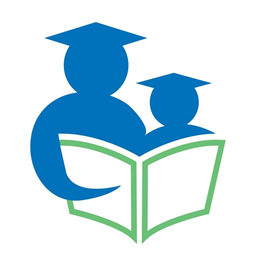 Принцип психологической комфортности
Принцип деятельности
Принцип творчества
Принцип целостности
Принцип непрерывности
Принцип вариативности
Принцип минимакса
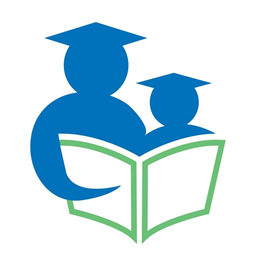 Типология уроков
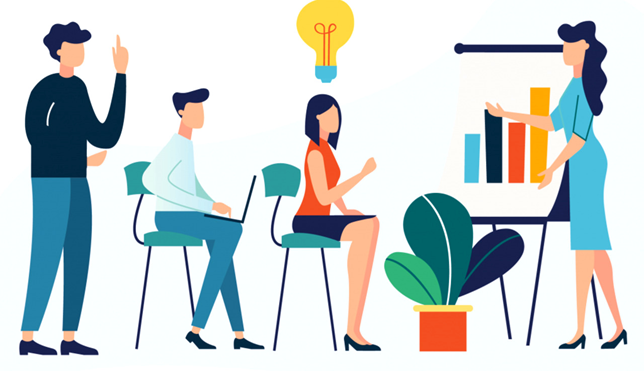 • Урок постановки учебной задачи. 
• Урок решения учебной задачи. 
• Урок моделирования и преобразования модели. 
• Урок решения частных задач с применением открытого способа. 
• Урок контроля и оценки.
Уроки деятельности направленности по целеполаганию
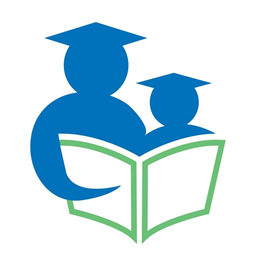 Урок общеметодологической направленности
Урок развивающего контроля
Урок «открытия» нового знания
Урок   рефлексии.
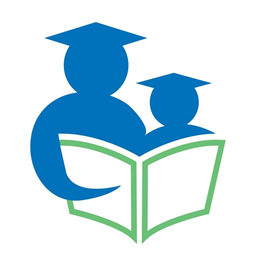 Методы и формы обучения
— методы формирования сознания в целостном педагогическом процессе (работа с книгой, беседа, учебные дискуссии и др.);
— методы организации учебно-познавательной деятельности (словесные, наглядные, практические, проблемно-поисковые, творческие и др.);
— методы организации деятельности и формирования опыта общественного поведения (наблюдения, упражнения, иллюстрация и демонстрация, создание воспитывающих ситуаций, индуктивные и дедуктивные и др.);
— методы стимулирования и мотивации учебно-познавательной деятельности (целеполагание, постановка учебной задачи, соревнование и др.);
— методы контроля и коррекции знаний (устный, письменный, специальная диагностика, контрольные и практические работы, тесты, проекты, самопроверка, взаимопроверка и др.).
Формы организации деятельности при системно-деятельностном подходе:
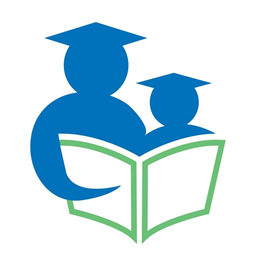 — групповая, парная;
— фронтальная;
— индивидуальная (осуществляется и через вышеперечисленные);
— коллективная;
— индивидуализированная (карточки);
— индивидуализировано — групповая;
Формы организации деятельности при системно-деятельностном подходе:
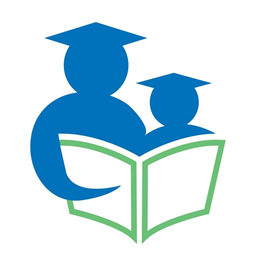 — индивидуально-коллективная (погружения, творческие надели, проекты, др.);
— проблемная;
— репродуктивна;
— дополнительные занятия;
— экскурсии;
— домашняя работа;
— кружки, факультативы, клубы по интересам и другое.
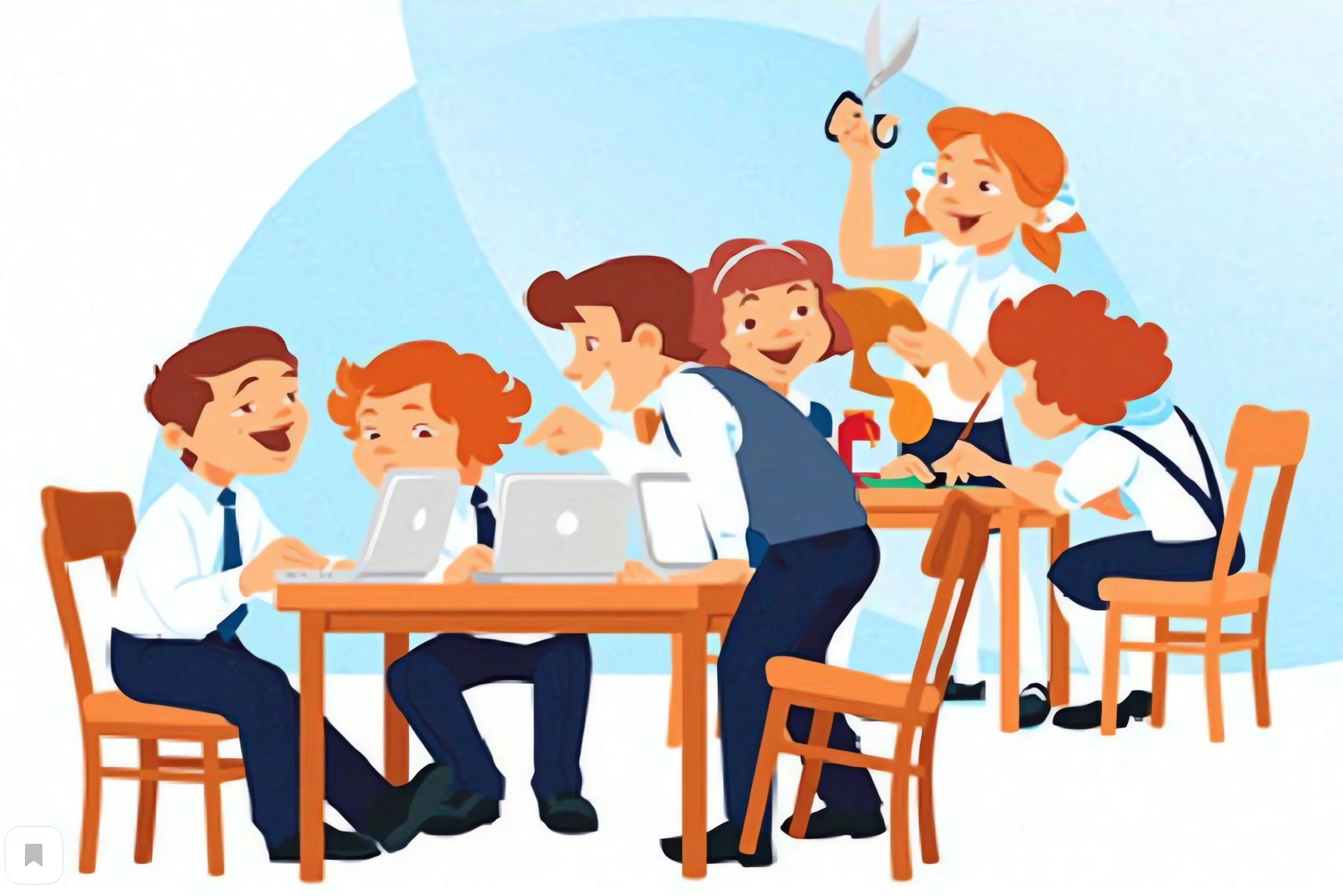 Требования к современному уроку в рамках реализации системно - деятельностного подхода
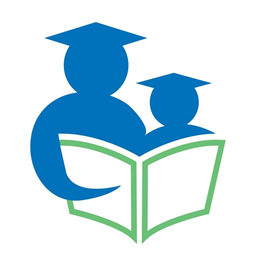 3. Практическая значимость знаний и умений.
Целеполагание.
2. Мотивация.
5. Интегративность знаний, отработка обще учебных умений и навыков.
4. Отбор содержания, обязательного для усвоения каждым обучающимся
6. Построение каждого этапа урока по схеме: "задача – деятельность обучающихся по выполнению задачи – итог деятельности – контроль уровня выполнения".
7. Подведение итогов каждого этапа урока, наличие обратной связи на каждом его этапе.
Требования к современному уроку в рамках реализации системно - деятельностного подхода
9. Учитель специально планирует коммуникативные задачи урока.
8. Учитель стремиться оценивать реальное продвижение каждого ученика, поощряет и поддерживает минимальные успехи.
11. Стиль, тон отношений, задаваемый на уроке, создает атмосферу сотрудничества, сотворчества, психологического комфорта.
10. Учитель принимает и поощряет, выражаемую учеником, собственную позицию, иное мнение, обучает корректным формам их выражения.
Что отличает современный урок от традиционного?
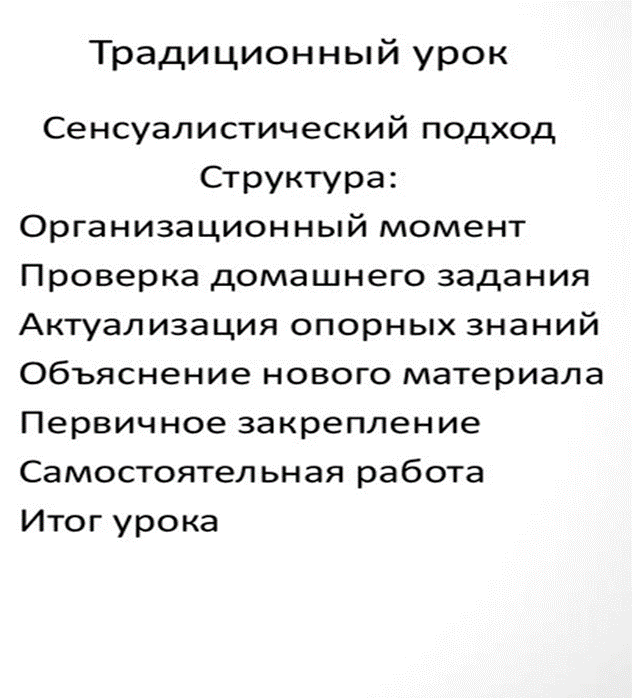 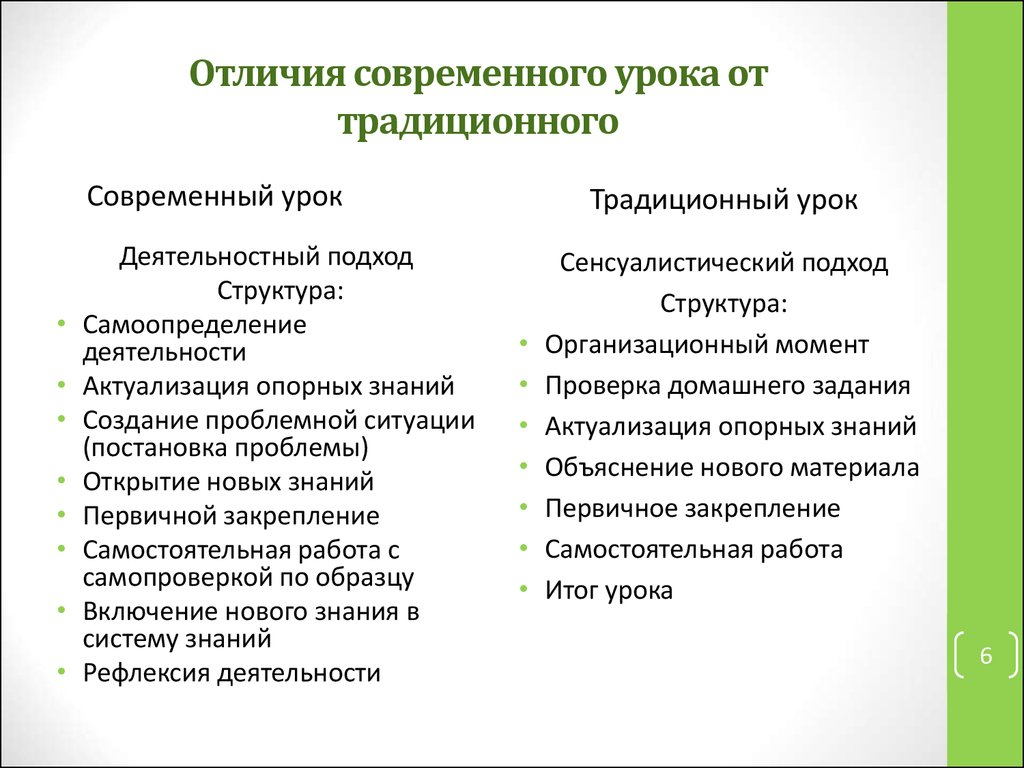 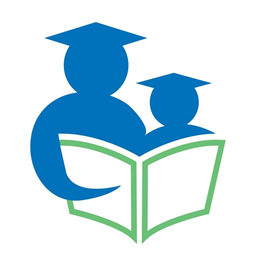 На современном уроке, вместо простой передачи знаний, умений, навыков от преподавателя к студенту важным становится развитие способности обучающегося самостоятельно ставить учебные цели, проектировать пути их реализации, контролировать и оценивать свои достижения, иначе говоря, умение учиться